ДЕМОГРАФИЧЕСКАЯ БЕЗОПАСНОСТЬ – ОСНОВА ПРОЦВЕТАНИЯ ОБЩЕСТВА, ГЛАВНОЕ УСЛОВИЕ РАЗВИТИЯ ГОСУДАРСТВАединый день информирования населения 20 июля 2023 г.
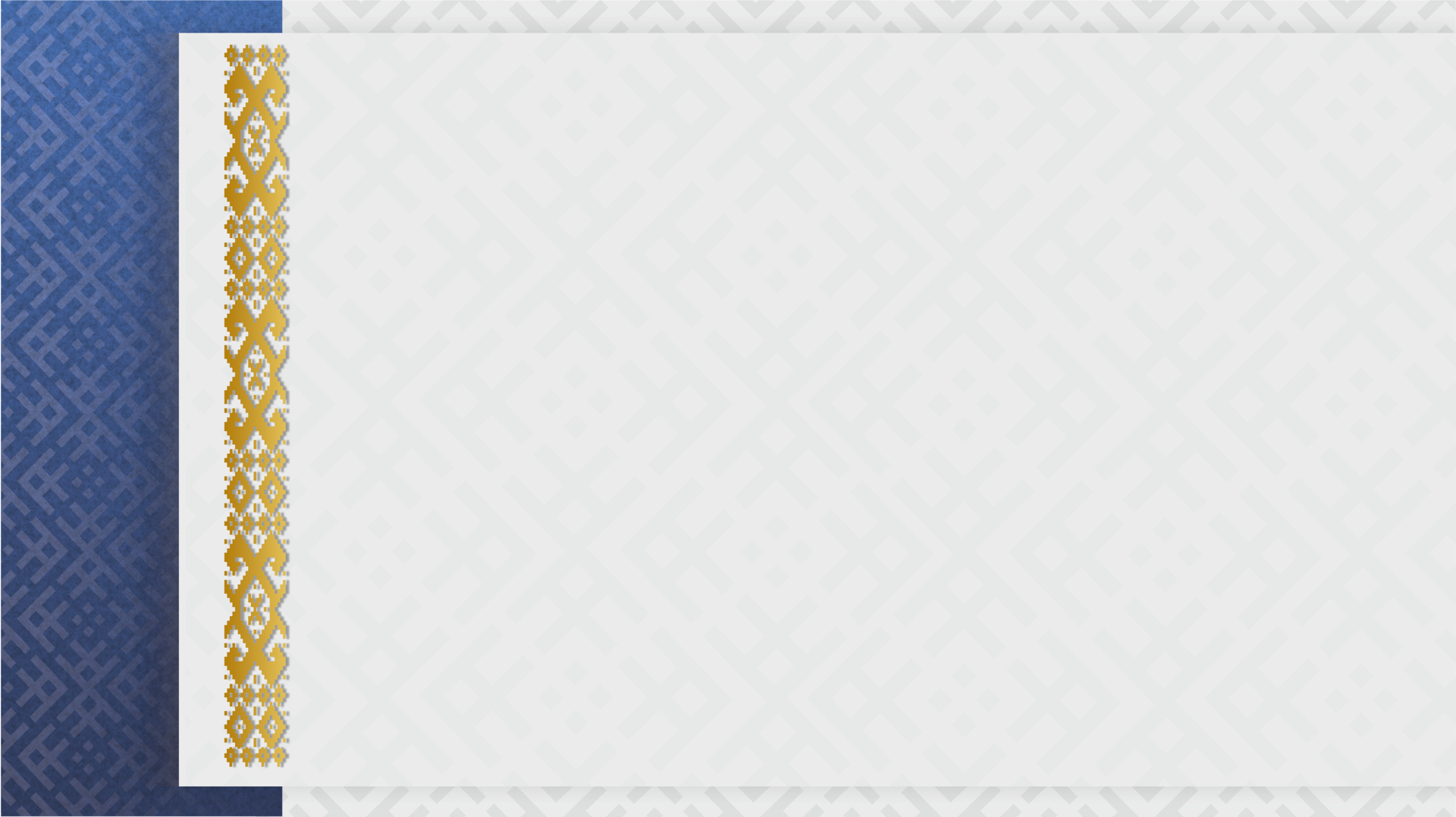 Здоровье детей – вопрос демографической безопасности, без чего нет смысла думать о завтрашнем дне. . . 
	Чтобы крепко стоять на своей земле, нас, белорусов, должно быть значительно больше – это важнейшее условие суверенитета. 
	И государство делает много, чтобы обеспечить для этого соответствующие условия. 


	Из выступления Главы государства А.Г.Лукашенко с  Посланием белорусскому народу и Национальному собранию Республики Беларусь 
	30 марта 2023 г.
1. Демографическая безопасность – важнейшая составляющая национальной безопасности Республики Беларусь
с учетом проекта новой Концепции национальной безопасности Республики Беларусь
основные национальные интересы в демографической сфере;
внутренние источники угроз национальной безопасности в демографической сфере;
основной внешний источник угроз национальной безопасности в демографической сфере;
основные направления нейтрализации внутренних источников угроз в демографической сфере;
важнейшие направления защиты от внешних угроз в демографической сфере
2. Динамика демографических процессов в Беларуси
Приоритет в сфере стимулирования рождаемости – 
	развитие системы поддержки семей  акцентом на рождение 	вторых и последующих детей
Негативные тенденции:
превышение смертности над рождаемостью;
уменьшение числа женщин репродуктивного возраста;
неустойчивость брачных союзов;
высокая частота искусственного прерывания беременности;
рост гинекологических заболеваний;
высокий уровень женского и мужского бесплодия
Результаты республиканского опроса, проведенного в апреле 2023 г. Институтом социологии НАН Беларуси
Имеют детей 77% опрошенных (одного ребенка – 35,3%, двух детей – 48,9%, трех – 12,7%, четырех и больше – 2,6%)
Планируют с учетом реальных жизненных обстоятельств одного ребенка – 22,4%, двух детей – 44,6%, трех – 10,7%, четырех и больше – 2,2% (учитывая тех, которые уже есть)
По мнению 52,4% опрошенных, современные пары не могут иметь желаемое количество детей по причине боязни того, что не смогут обеспечить ребенка всем необходимым
Если бы позволяли материальные и другие условия, то планировали иметь одного ребенка 14,8%, двух детей – 45,5%, троих – 19,9%, четверых и больше – 5,6% респондентов
3. Ключевые направления деятельности белорусского государства по обеспечению демографической безопасности
Программа социально-экономического развития Республики Беларусь на 2021–2025 годы
Указ Президента Республики Беларусь от 21 января 1998 г. № 46
Кодекс Республики Беларусь о браке и семье
Конституция Республики Беларусь
Государственная программа «Здоровье народа и демографическая безопасность Республики Беларусь» на 2021–2025 годы, 
иные государственные программы и национальные планы
«Брак как союз женщины и мужчины, семья, материнство, отцовство и детство находятся под защитой государства»
Законодательство о браке и семье
Основные направления государственной семейной политики
4. Социальная защита матери и ребенка
система государственных пособий;
программа семейного капитала;
субсидии;
адресная социальная помощь;
социальные услуги;
программы, реализуемые в территориальных центрах;
гарантии в трудовой сфере;
Национальная комиссия по правам ребенка;
межведомственная работа по сдерживанию социального сиротства;
сокращение интернатных и развитие семейных форм устройства детей
6. Формирование ценностей семьи, брака, материнства и отцовства
День семьи (15 мая), День матери (14 октября), День отца (21 октября)
Деятельность учреждений образования:
учебные программы факультативных занятий для учеников 9-10 классов школ «Основы семейной жизни»; 
республиканский проект «Родительский университет» и др.
Республиканский конкурс «Семья года»
Деятельность общественных объединений:
Федерация профсоюзов Беларуси (оказание единовременной материальной помощи, конкурсные программы, Республиканская профсоюзная акция «Поздравим маму вместе!», инициатива «Компании, дружественные родителям» и т.п.); 
Белорусский союз женщин (создание Музеев матери, региональный фестиваль «Семьи за мир и созидание!», акция «Моя семья – моя страна» и т.п.);
др. общественные объединения
Деятельность государственных средств массовой информации:
республиканский конкурс среди печатных и электронных средств массовой информации «Крепка семья – крепка держава»;
республиканский фотоконкурс «Счастливая семья»;
телевизионный проект «Родные люди» и др.
7.  Республика Беларусь в международных рейтингах
В рейтинге стран по эффективности системы здравоохранения Беларусь в 2020 году заняла 35 место среди 57 стран.
В рейтинге стран с лучшими системами здравоохранения Беларусь в 2021 году заняла 57 место из 89 стран.
В рейтинге лучших стран мира для рождения ребенка Беларусь в 2020 году заняла 40 место из 180 стран.
По индексу охвата основными услугами здравоохранения Беларусь в 2021 году заняла 54 место из 204 стран.
По показателю младенческой смертности Беларусь по итогам 2021 года вошла в top-10 из 236 стран с наиболее низкими показателями.
По показателю перинатальной смертности Беларусь по итогам 2019 года вошла в top-15 из 53 стран с наиболее низкими показателями.
По показателю неонатальной смертности Беларусь по итогам 2020 года вошла в top-5 из 53 стран с наиболее низкими показателями.
В рейтинге счастливого детства Беларусь в 2021 году заняла 35 место среди 186 стран.
Основные направления совершенствования 
демографической политики Республики Беларусь
Направления в области охраны здоровья и демографической безопасности:
разработка мер по укреплению репродуктивного здоровья, формированию культуры здорового образа жизни и здоровьесбережения;
совершенствование системы поддержки семей с детьми, улучшение условий их жизнедеятельности, укрепление института семьи;
развитие амбулаторно-поликлинической службы;
переход от постатейного финансирования организаций здравоохранения к системе финансирования на основе достигнутых результатов;
внедрение национальной системы медицинской аккредитации организаций здравоохранения;
развитие здравоохранения регионов, в том числе межрегиональных и межрайонных центров
Направления деятельности организаций системы здравоохранения:
охрана и восстановление репродуктивного здоровья населения, в том числе увеличение объемов оказания медицинской помощи по лечению бесплодия с использованием современных вспомогательных репродуктивных технологий;
проведение комплексной пренатальной (дородовой) диагностики;
развитие фетальной и неонатальной хирургии – инновационных направлений оказания медицинской помощи внутриутробно;
внедрение новых технологий неонатального скрининга как основы раннего выявления и профилактики наследственной патологии и др.
ИНФОРМАЦИЯ О СТРАТЕГИИ УСТОЙЧИВОГО РАЗВИТИЯ МОГИЛЕВСКОЙ ОБЛАСТИ НА ПЕРИОД ДО 2035 ГОДА И ЦЕЛЯХ УСТОЙЧИВОГО РАЗВИТИЯ
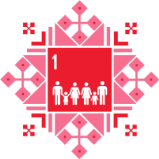 ЦУР 1 ЛИКВИДАЦИЯ НИЩЕТЫ
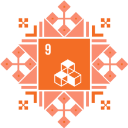 ЦУР 9 ИНДУСТРИАЛИЗАЦИЯ, ИННОВАЦИЯ И ИНФРАСТРУКТУРА
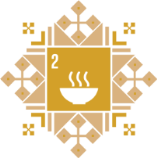 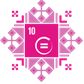 ЦУР 2 ЛИКВИДАЦИЯ ГОЛОДА
ЦУР 10 УМЕНЬШЕНИЕ НЕРАВЕНСТВА
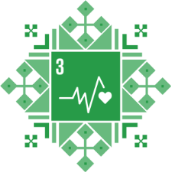 ЦУР 11 УСТОЙЧИВЫЕ ГОРОДА И НАСЕЛЕННЫЕ ПУНКТЫ
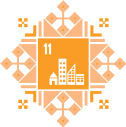 ЦУР 3 ХОРОШЕЕ ЗДОРОВЬЕ И БЛАГОПОЛУЧИЕ
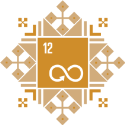 ЦУР 12 ОТВЕТСТВЕННОЕ ПОТРЕБЛЕНИЕ И ПРОИЗВОДСТВО
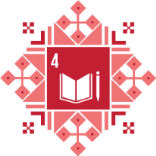 ЦУР 4 КАЧЕСТВЕННОЕ ОБРАЗОВАНИЕ
17 Целей Устойчивого Развития – это:
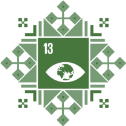 ЦУР 13 БОРЬБА С ИЗМЕНЕНИЕМ КЛИМАТА
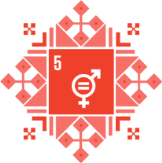 ЦУР 5 ГЕНДЕРНОЕ РАВЕНСТВО
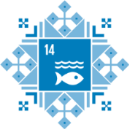 ЦУР 14 СОХРАНЕНИЕ МОРСКИХ ЭКОСИСТЕМ
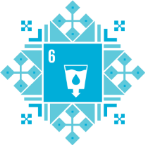 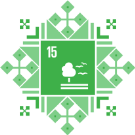 ЦУР 6 ЧИСТАЯ ВОДА И САНИТАРИЯ
ЦУР 15 СОХРАНЕНИЕ ЭКОСИСТЕМ СУШИ
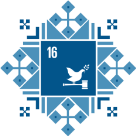 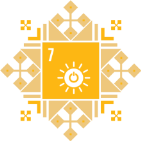 ЦУР 7 НЕДОРОГОСТОЯЩАЯ ЧИСТАЯ ЭНЕРГИЯ
ЦУР 16 МИР И ПРАВОСУДИЕ
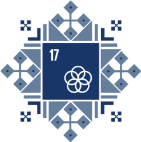 ЦУР 17 ПАРТНЕРСТВО В ИНТЕРЕСАХ УСТОЙЧИВОГО РАЗВИТИЯ
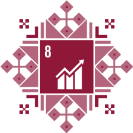 ЦУР 8 ДОСТОЙНАЯ РАБОТА И ЭКОНОМИЧЕСКИЙ РОСТ
Могилевская область с населением более 1 миллиона человек является устойчиво развивающимся регионом:
обладающим благоприятными и безопасными условиями для жизни, развития и самореализации граждан;
опирающимся на развитую диверсифицированную «зеленую» экономику, главными драйверами роста которой выступают экологизация и цифровизация, рациональное использование местных сырьевых ресурсов и циркулярная экономика (основанная на возобновлении ресурсов);
характеризующимся интеллектуально развитым, гуманным, поликультурным, справедливым, толерантным, инклюзивным, гендерно равноправным и социально ответственным обществом, сохраняющим этнокультурную идентичность;
стремящимся к климатической нейтральности, минимизации воздействия на окружающую среду, сохранению природных ресурсов и биоразнообразия; 
отличающимся системой вовлеченного управления развитием, учитывающей интересы всех слоев населения, всех уровней административно-территориального деления и населенных пунктов, входящих в состав Могилевской области.
ОПЕРАТИВНАЯ ОБСТАНОВКА В ОБЛАСТИ.
БЕЗОПАСНОСТЬ НА ВОДОЕМАХ. ДЕТСКАЯ ШАЛОСТЬ С ОГНЕМ. ЭЛЕКТРОБЕЗОПАСНОСТЬ.  
БЕЗОПАСНОСТЬ НА ОБЪЕКТАХ АПК
За 6 месяцев текущего года в области произошло 427  пожаров (в 2022 г. –386 пожаров (+ 10 %).Погибло 39 человек (в 2022 г. –                               46 человек). Пострадало 46 человек, в том числе 1 ребенок(в 2022г. –             36человек,  в том числе 1 ребенок).
В результате пожаров уничтожено 77 строений, 13 единиц техники, 2 головы скота (в 2022г. – 80 строений, 26 единиц техники, 1 голова скота).
В Быховском районе за этот период произошло 15 пожаров (в 2022 г. – 18 пожаров. Погибших нет (в 2022 г. – 1 человек).
Информация по травматизму и гибели детей от внешних причин в Быховском районе
За летний период 2023 год в районе произошло три случая травмирования детей, один из них с гибелью ребенка:
13.06.2023 около 13.30 несовершеннолетний 2012 года рождения, учащийся ГУО «Средняя школа № 2 г. Быхова», играя с друзьями в неиспользуемом здании по улице Гришина города Быхова, упал с высоты второго этажа и получил травмы;
22.06.2023 учащийся ГУО «Средняя школа № 1 г. Быхова» 2009 года рождения, находясь в гостях у друга 2010 года рождения, так же учащегося ГУО «Средняя школа № 1 г. Быхова», получил ранение в область лица из пневматического ружья;
11.07.2023 в песчаном карьере не далеко от улицы Юбилейной города Быхова под завалом песка погиб несовершеннолетний 2013 года рождения, учащийся ГУО «Средняя школа № 2 г. Быхова».
 
Причиной несчастных случаев среди несовершеннолетних, за частую, является их беспечность и отсутствие контроля со стороны родителей за времяпрепровождением детей, особенно в летний период. 
Уважаемые родители! Не оставляйте своих детей без присмотра. От Вашей родительской ответственности зависит жизнь и здоровье Вашего ребенка!
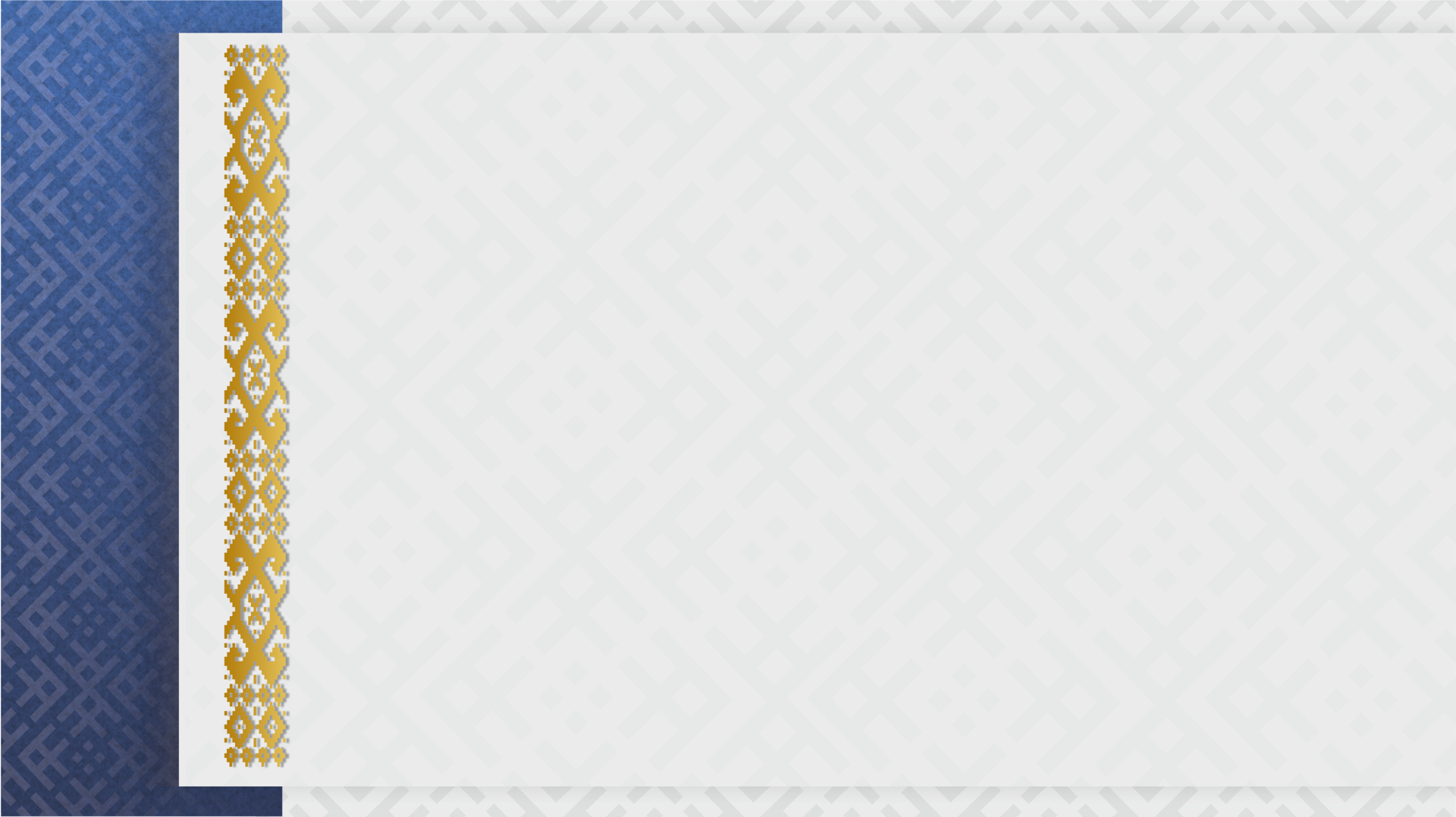 Без здоровой нации никакой экономики не будет... Без дисциплины, без готовности правильно реагировать на современные вызовы не будет реального суверенитета и независимости.

Из выступления 
Президента Республики Беларусь 
А.Г.Лукашенко на совещании 
по актуальным вопросам здравоохранения 
23 мая 2023 г.